INLS 560 – Conditionals
Instructor: Jason Carter
[Speaker Notes: Functions]
Conditionals
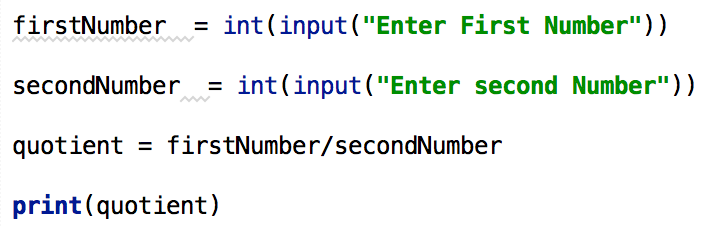 What happens if secondNumber = 0?
Traceback (most recent call last):
  File "/Users/jasocarter/PycharmProjects/Test/Test.py", line 9, in <module>
    quotient = firstNumber/secondNumber
ZeroDivisionError: integer division or modulo by zero
Conditionals
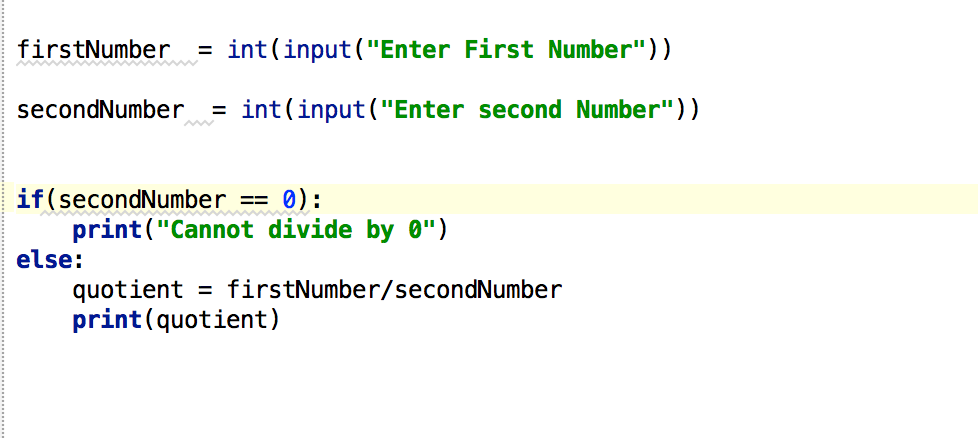 The “if” Statement
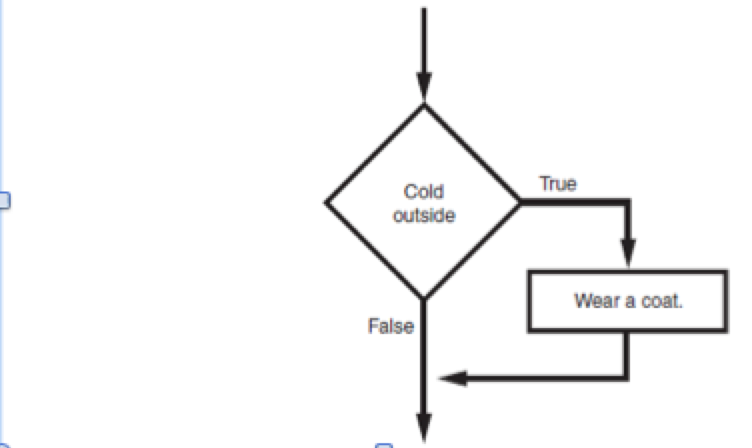 The “if” Statement
Python syntax
	if condition:
		Statement
		Statement


First line is known as the if clause
Includes the keyword if followed by condition
The condition can be true or false
When the if statement executes, the condition is tested, and if it is true the block statements are executed. Otherwise, block statements are skipped
if Statement Examples
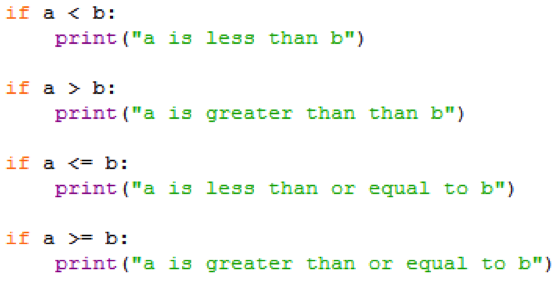 Boolean Expressions and Relational Operators
Boolean expression: expression tested by if statement to determine if it is true or false
Example: a > b
 true if a is greater than b; false otherwise



Relational operator: determines whether a specific relationship exists between two values
Example: greater than (>)
Boolean Expressions and Relational Operators
== operator determines whether the two operands are equal to one another
Do not confuse with assignment operator (=)
Boolean Expressions and Relational Operators
Any relational operator can be used in a decision block
Example: if balance == 0
Example: if payment != balance


You can use if statements inside of functions
Statements in inner block must be indented with respect to the outer block
if-Statement Inside a Function
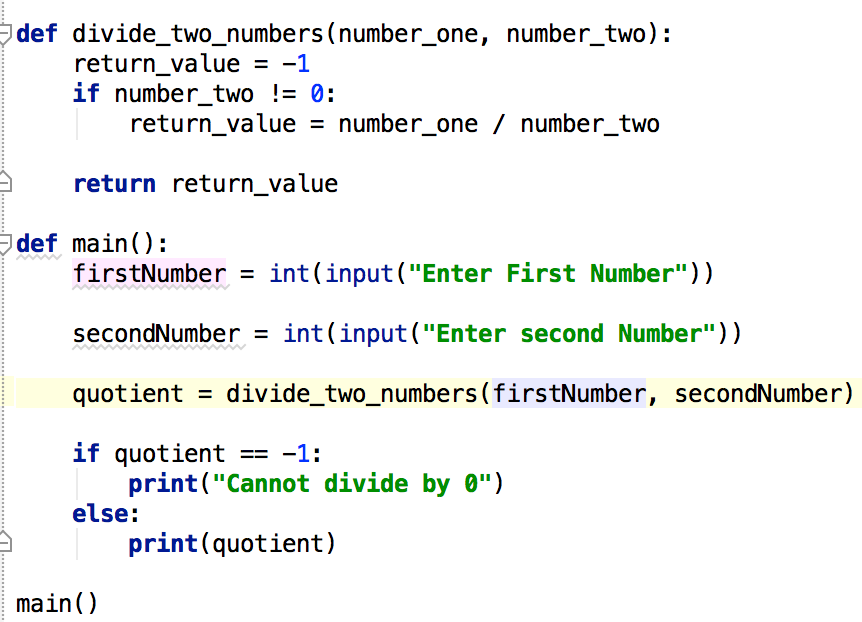 The if-else Statement
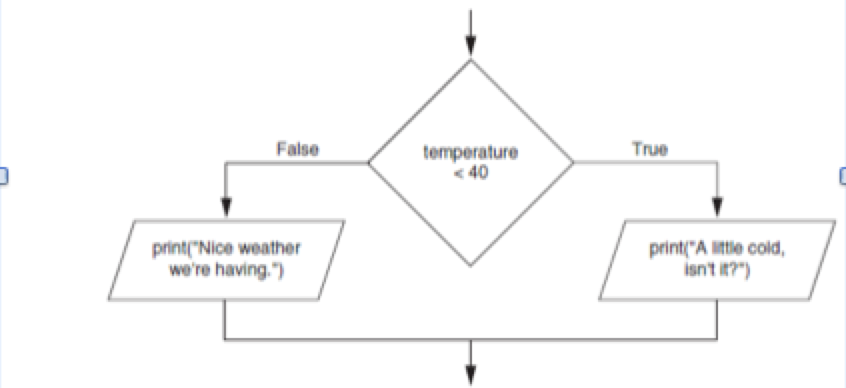 The if-else Statement
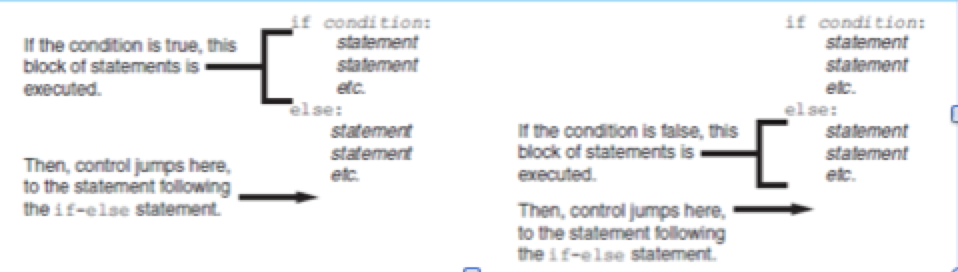 If-Else Example
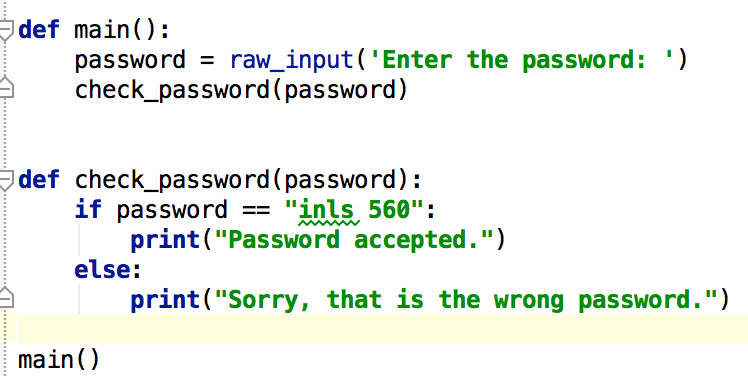 Comparing Strings
Strings can be compared using the == and != operators
String comparisons are case sensitive

Strings can be compared using >, <, >=, and <=
Compared character by character based on the ASCII values for each character
If shorter word is substring of longer word, longer word is greater than shorter word
Using String Comparisons
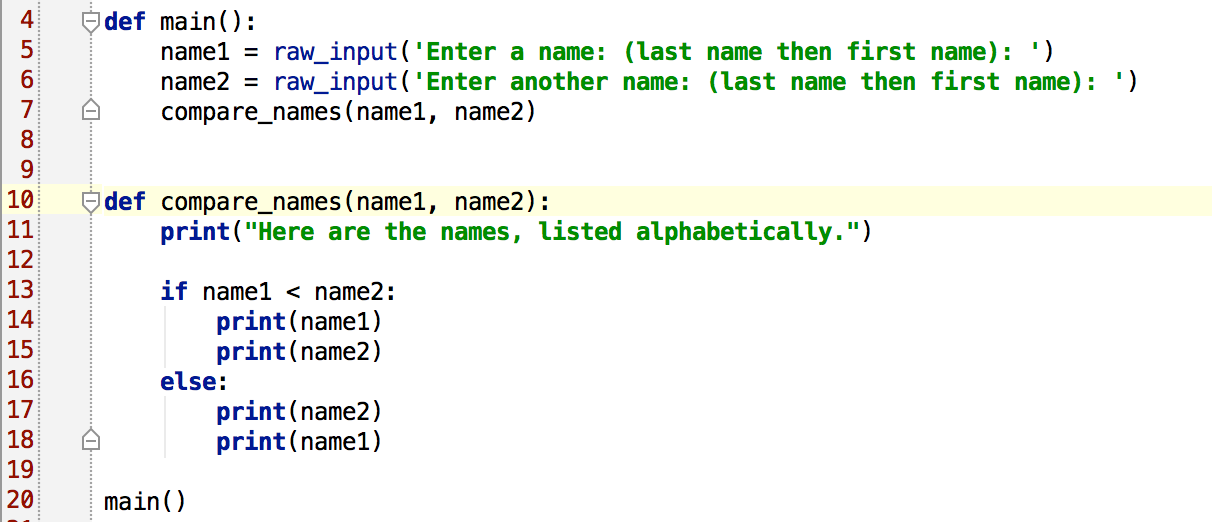 Practice
Write a program that prompts a user for his or her age and prints out whether or not they are (legally) allowed to drink alcohol.
You should write 2 functions:
main – needs to prompt the user for their age 
legal – needs to output if the person is of legal drinking age
Practice Solution
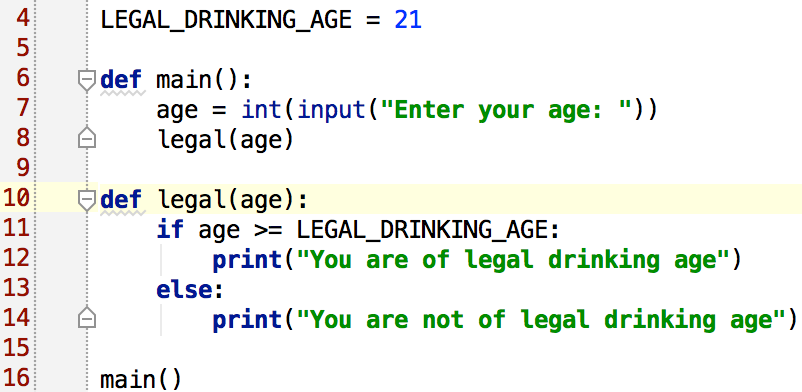 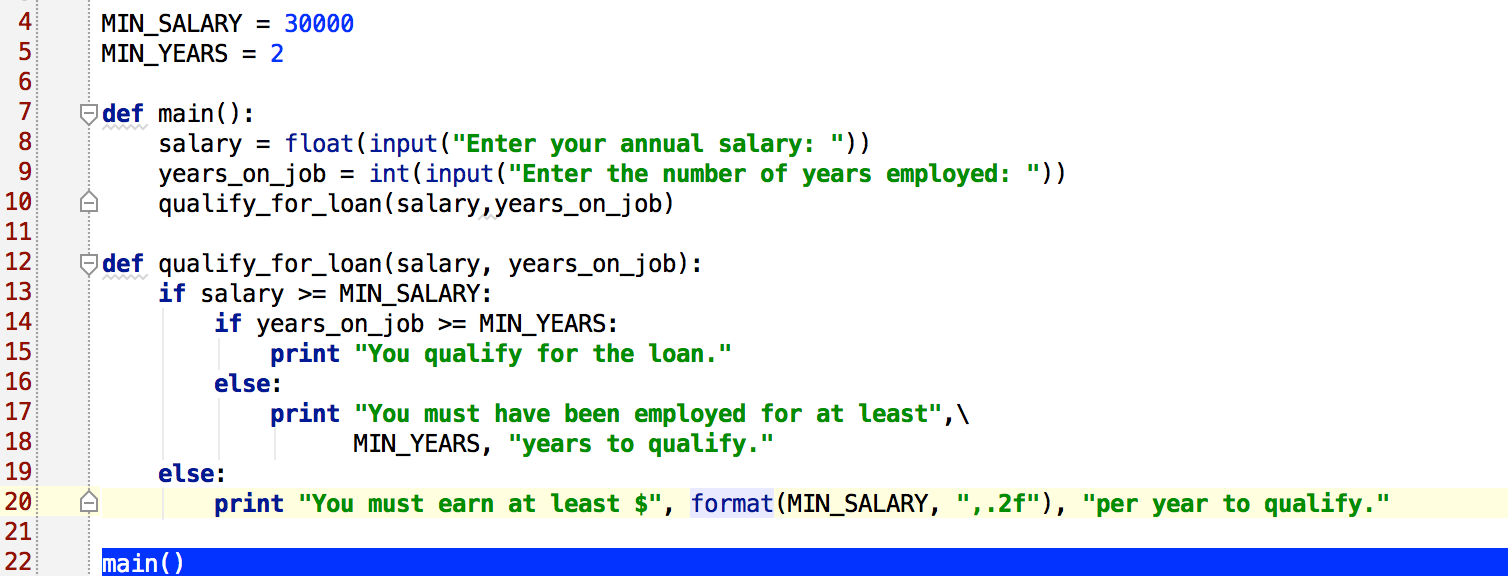 Explain what the code is doing
format(MIN_SALARY, “,.2f”)
NESTED if-else
Comments
Comments: notes of explanation within a program
Ignored by Python interpreter
Intended for a person reading the program’s code
Begin with a # character
End-line comment: appears at the end of a line of code
Typically explains the purpose of that line
Comments Example
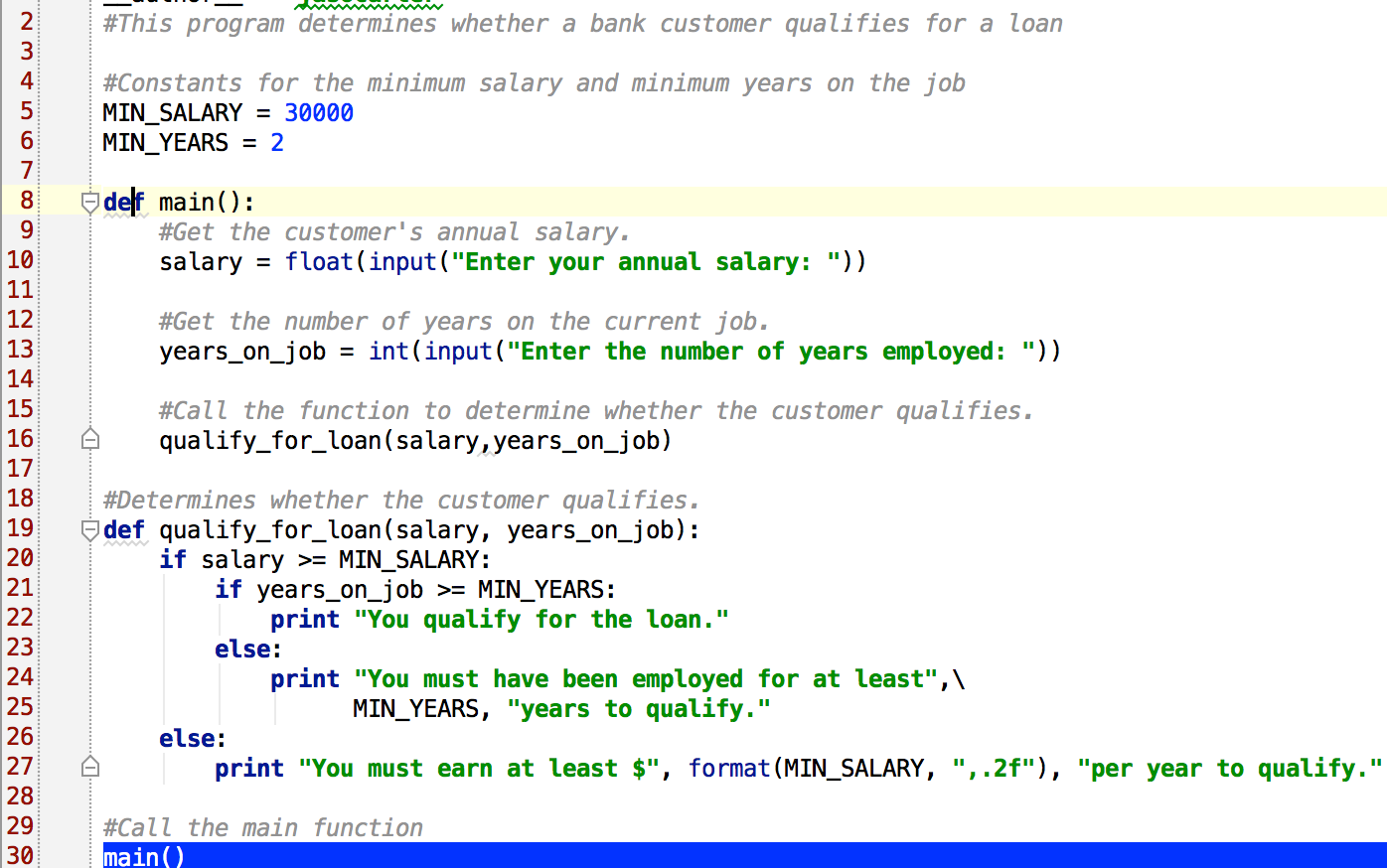 Formatting Output
format() function



Takes two arguments
First argument can be
string
float
Integer
Second argument is a format spec
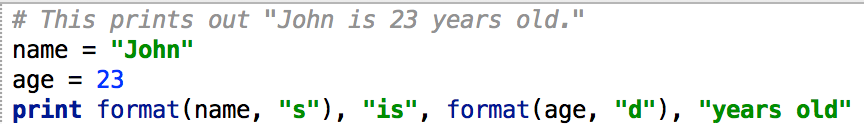 Formatting Spec
s
string
d
integer
f
float
%.<number of digits>f - Floating point numbers with a fixed amount of digits to the right of the dot.
For each type (string, integer,float), one can specify the number of characters (strings) or digits (integer, float) to display
Formatting Strings
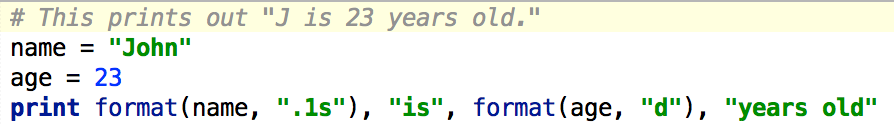 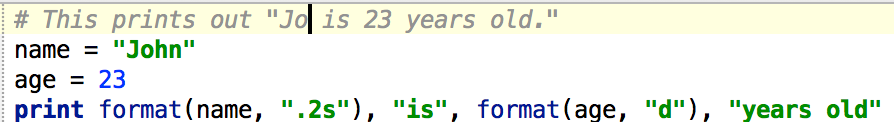 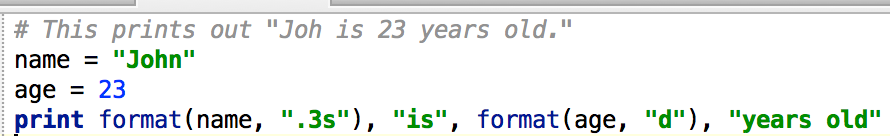 Formatting Integers and Floats
Integer
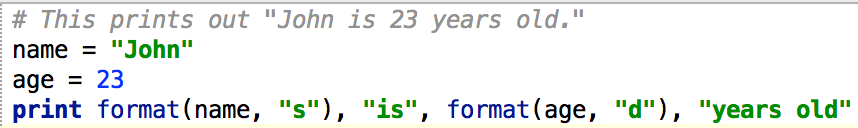 Float
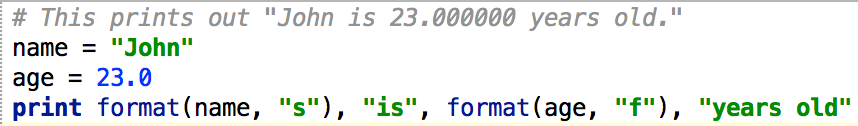 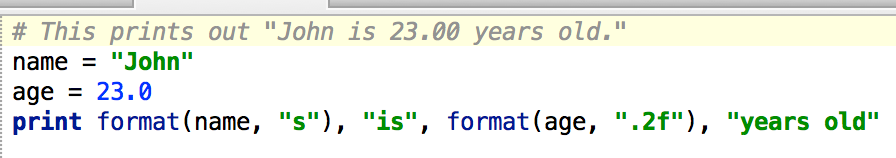 Nested if-else
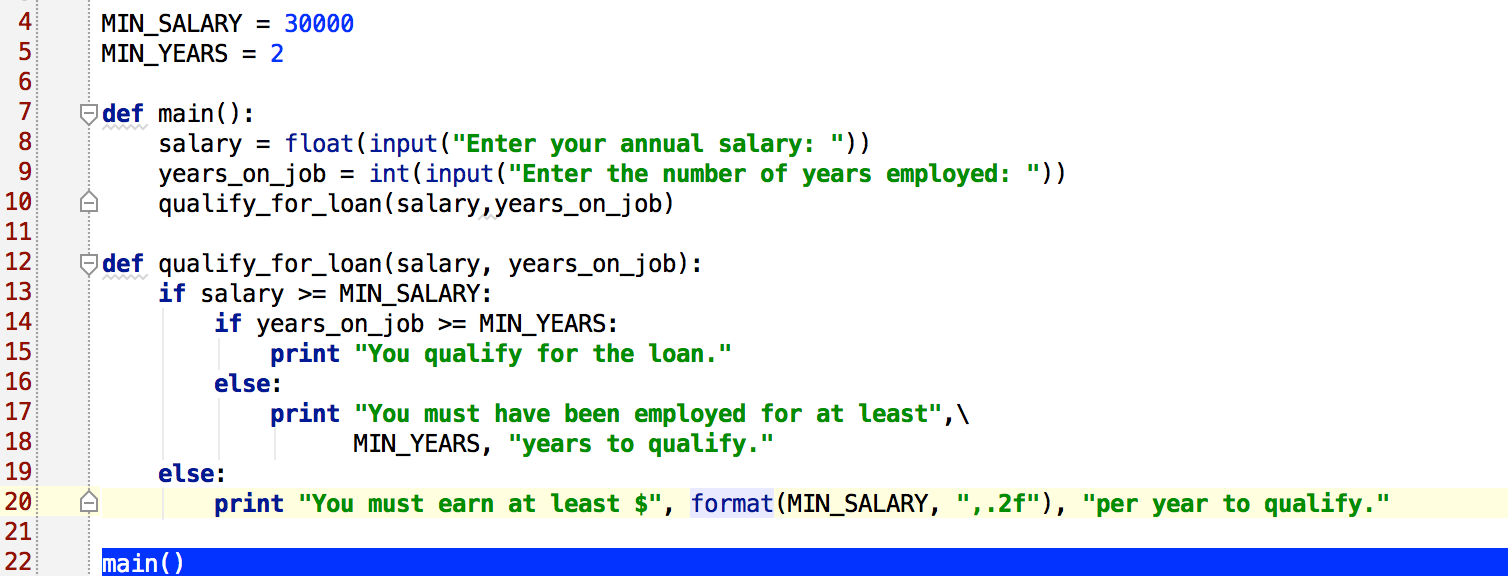 Nested Decision Structure
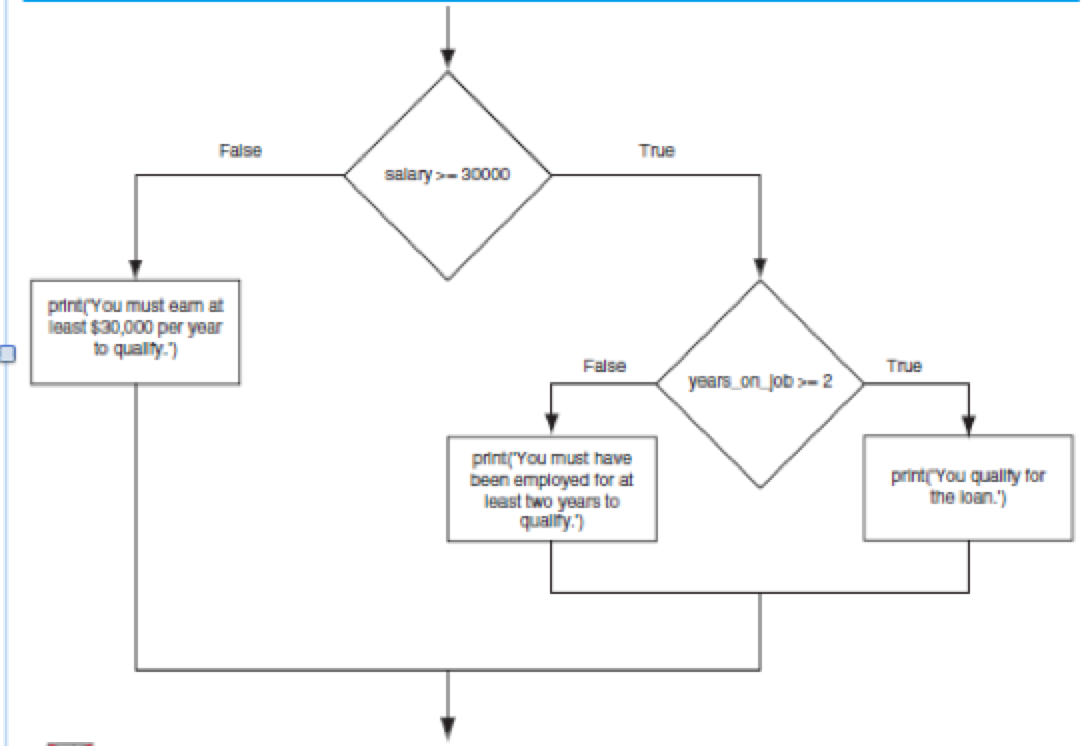 Nested Decision Structures and the if-elif-else Statement
A decision structure can be nested inside another decision structure
Commonly needed in programs
Example: 
Determine if someone qualifies for a loan, they must meet two conditions:
Must earn at least $30,000/year
Must have been employed for at least two years
Check first condition, and if it is true, check second condition
Nested Decision Structures and the if-elif-else Statement
Important to use proper indentation in a nested decision structure
Important for Python interpreter
Makes code more readable for programmer
Rules for writing nested if statements:
else clause should align with matching if clause
Statements in each block must be consistently indented
if-elif-else statement
if-elif-else statement: special version of a decision structure
Makes logic of nested decision structures simpler to write
Can include multiple elif statements
Syntax: 		if condition1
				statements
			elif condition2
				statements 
			else
				statements
Nested Decision Structure to Determine a Grade
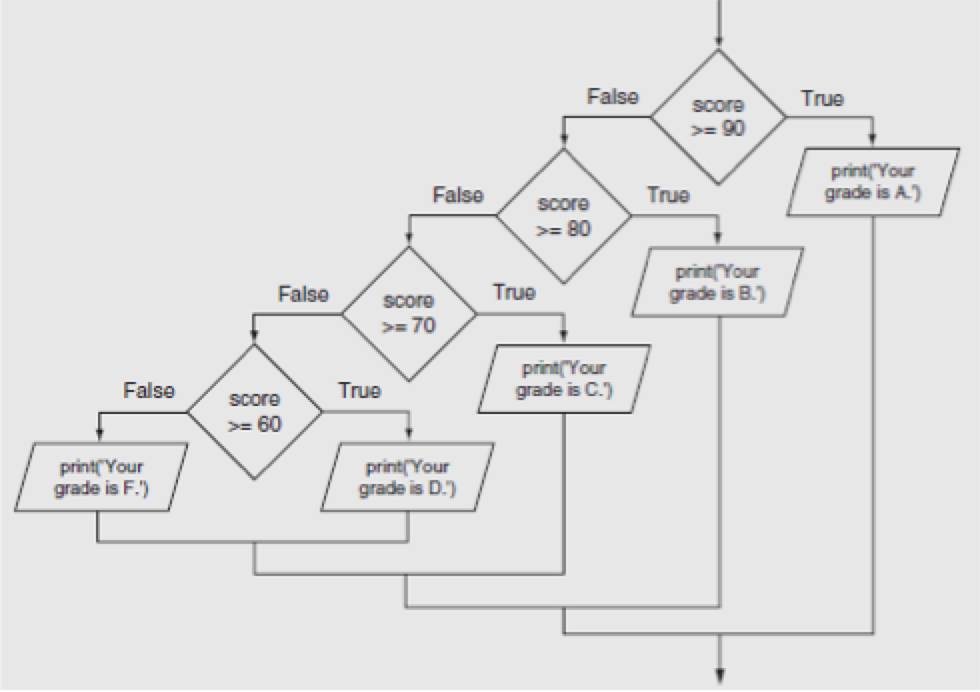 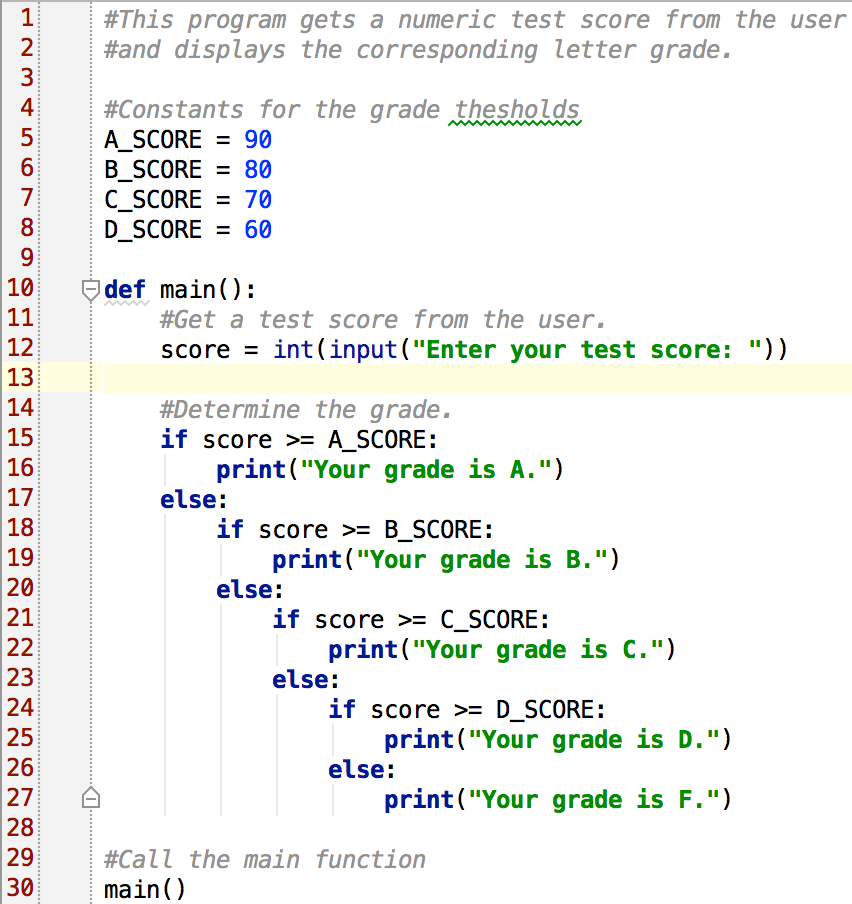 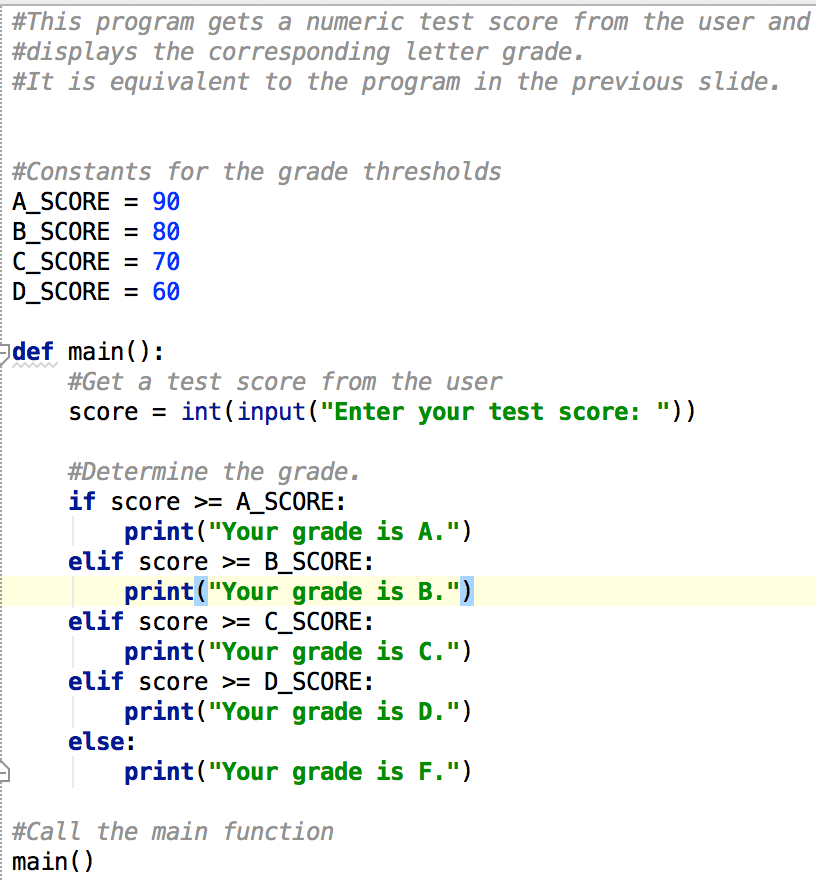 Logical Operators
Logical operators: operators that can be used to create complex Boolean expressions
and operator and or operator: binary operators, connect two Boolean expressions into a compound Boolean expression
not operator: unary operator, reverses the truth of its Boolean operand
The and Operator
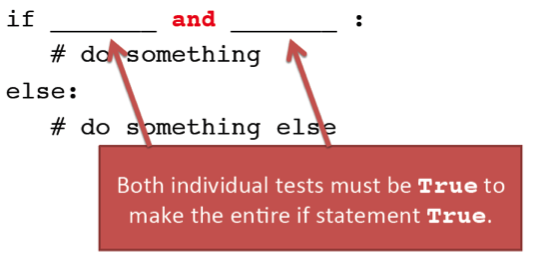 Truth table for the and operator
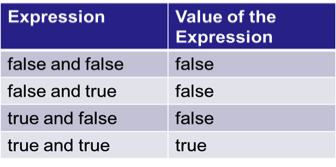 The or Operator
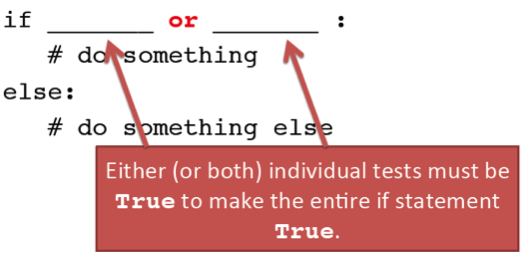 Truth table for  the or operator
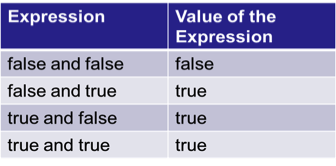 Short-Circuit Evaluation
Short circuit evaluation: deciding the value of a compound Boolean expression after evaluating only one sub expression


Performed by the or 
If left operand is true, compound expression is true. Otherwise, evaluate right operand
Performed by the and
If left operand is false, compound expression is false. Otherwise, evaluate right operand
[Speaker Notes: if x >= 5 and x <= 10:  # show with inputs 6, 4, 12

if x <= 10 or x >= 65: # show with inputs 10, 45, 66]
The not Operator
Takes a Boolean expression as operand and reverses its logical value
Sometimes it may be necessary to place parentheses around an expression to clarify to what you are applying the not operator
Truth table for the not operator
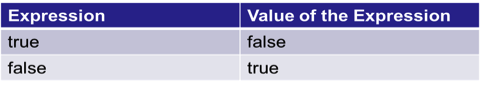 Checking Numeric Ranges with Logical Operators
To determine whether a numeric value is within a specific range of values, use and 
Example: x >= 10 and x <= 20

To determine whether a numeric value is outside of a specific range of values, use or 
Example: x < 10 or x > 20
Boolean Variable
Boolean variable: references one of two values, True or False
Represented by bool data type
Commonly used as flags
Flag: variable that signals when some condition exists in a program
Flag set to False  condition does not exist
Flag set to True  condition exists
Review Questions
Does an if statement always need to be followed by an else statement?
If you write an if-else statement, under what circumstances do the statements that appear after the else clause execute?
Assume the variables a = 2, b = 4, c = 6. What do the following statements evaluate to (true or false)?
a == 4 or b > 2
6 <= c and a > 3
1 != b and c != 3
a >= -1 or a <= b
not (a > 2)
Practice
Write a program that asks the user when their birthday is (month and day of month as ints). Then print a message telling them if their birthday has already passed this year, is yet to come this year, or is today.
You should write 2 functions:
main: prompts the user for their birth month and day, calls birthdayMessage
birthdayMessage: takes in the birth month and day and outputs a message about their birthday